ESCUELA NORMAL DE EDUCACIÓN PREESCOLAR
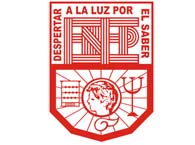 Licenciatura en educación preescolar 

Materia: inglés B2 online
Profra.: Mayela Alejandra del Carmen Gaona García

WRITING ASIGNMENT 2

Alumna: Yazmin Tellez Fuentes N.L. 13
Sexto semestre Sección A

Saltillo, Coahuila

23 de marzo de 2021
Your Paragraph here: (Font arial 10, margin 1 )
Sometimes I wish I had the opportunitie to go back in time just to see it, not to change it because I get a Little bit anxious to think about it, besides all the things I lived made me the person I am right now.
There are a few persons I wish I hadn’t met, but it could be a Little cruel if I write about them so I wish I hadn’t lived or remembered the death of my grandfather because it all happened so quickly and it’s just sad to remember that day.
If I had the opportunity to use my time differently,  I would have used it to do more homework, study more, relax, take time for myself but, saddly, that’s not the case and all I do is homework or think about it all day and sometimes it isn’t sufficient time.
On the other hand, I hadn’t been so nervous or fearful, I would have taken the opportunity to study french or I’d have went to study abroad. Sometimes I’m intrigued to think “What if…?” on those situations.